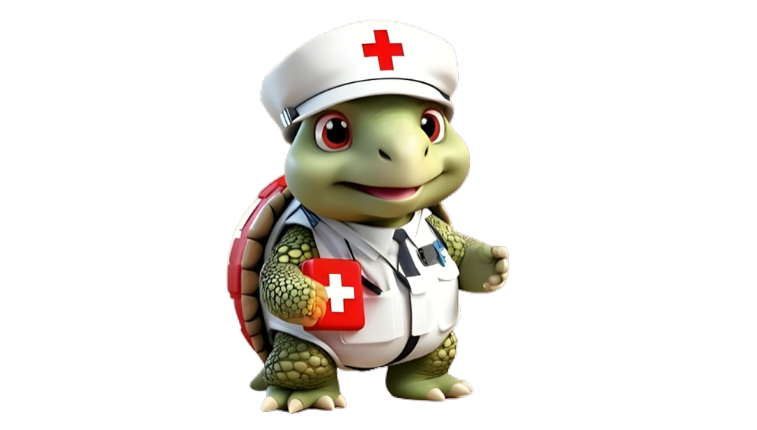 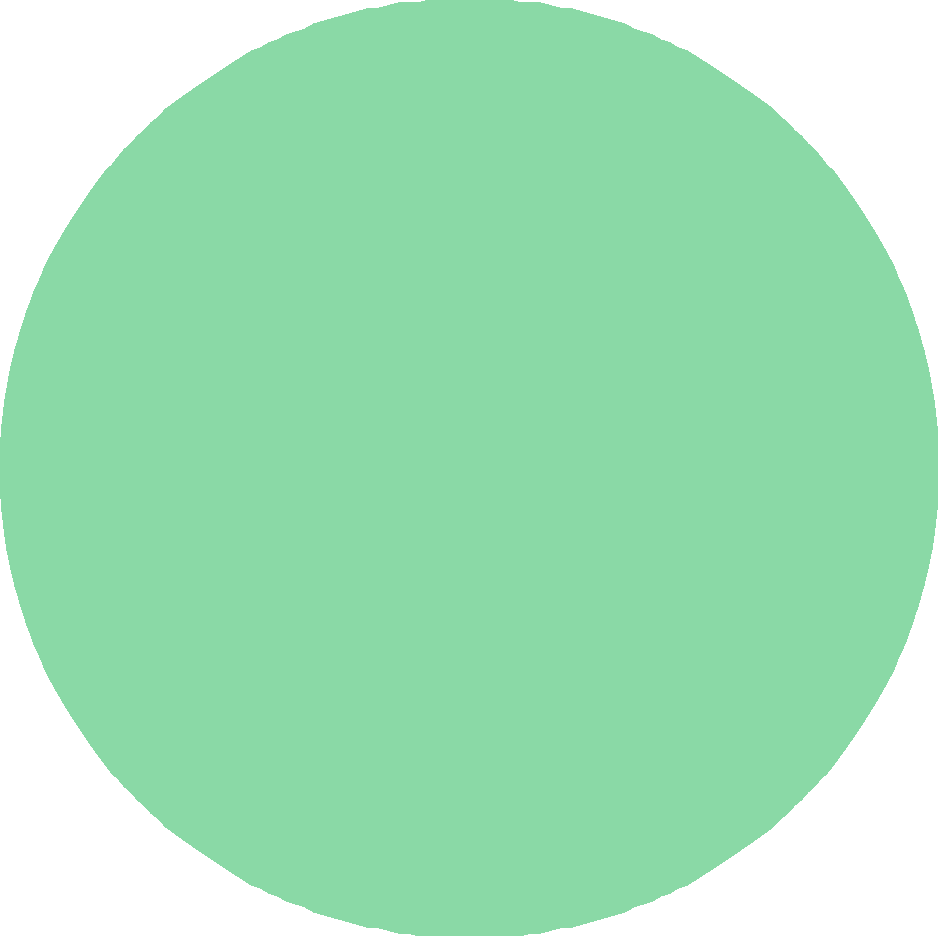 Medical Emergencies
DEFINITION, IDENTIFICATION, CAUSES, SYMPTOMS, AND TREATMENT GUIDE
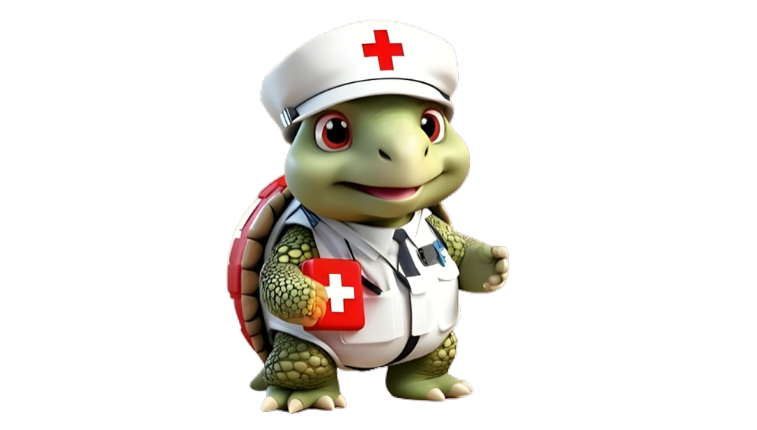 1. Abdominal Pain
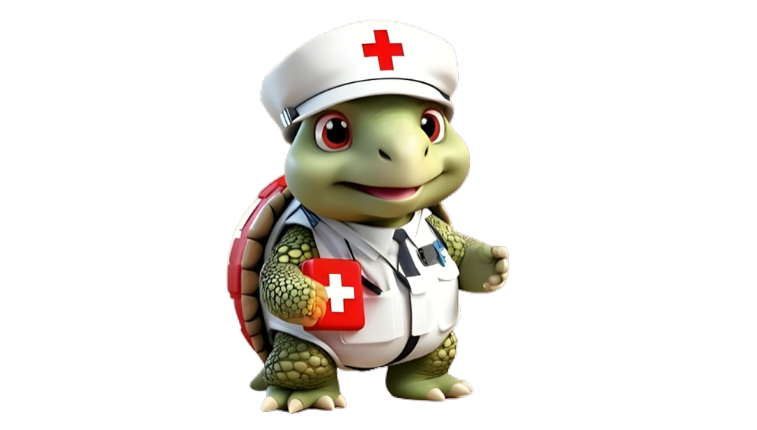 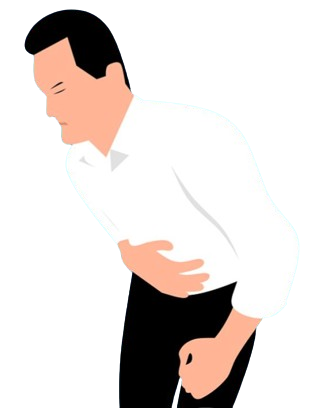 What is an Abdominal Pain?
Abdominal pain is discomfort or pain in the abdomen, caused by various factors such as digestive issues, infections, or organ-related problems. Seeking medical attention is important for severe or persistent cases.
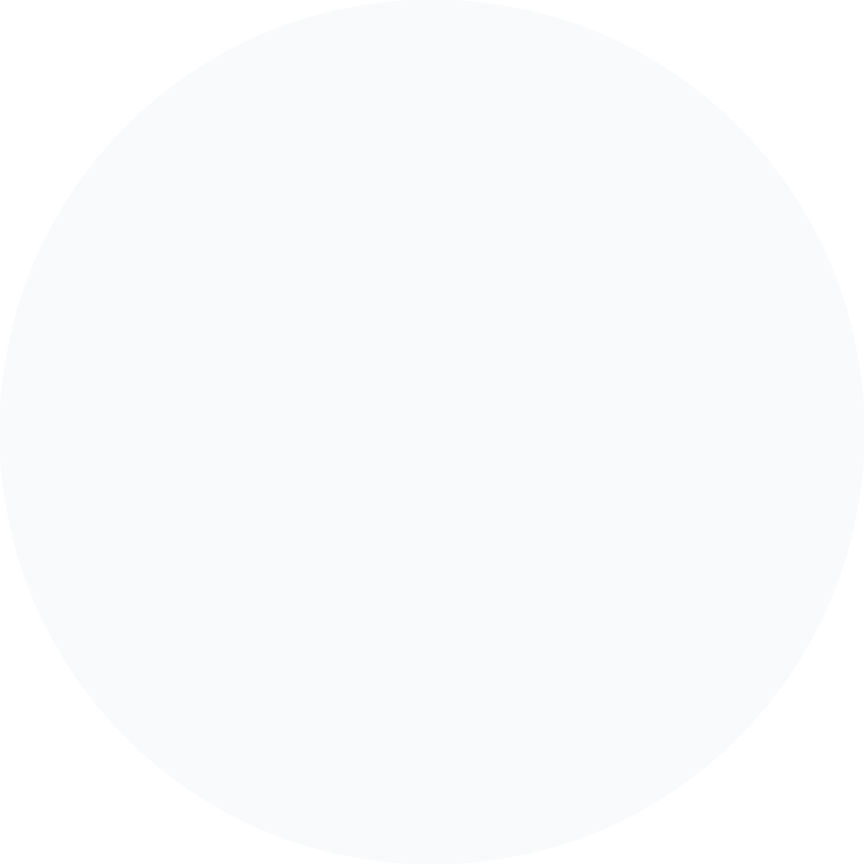 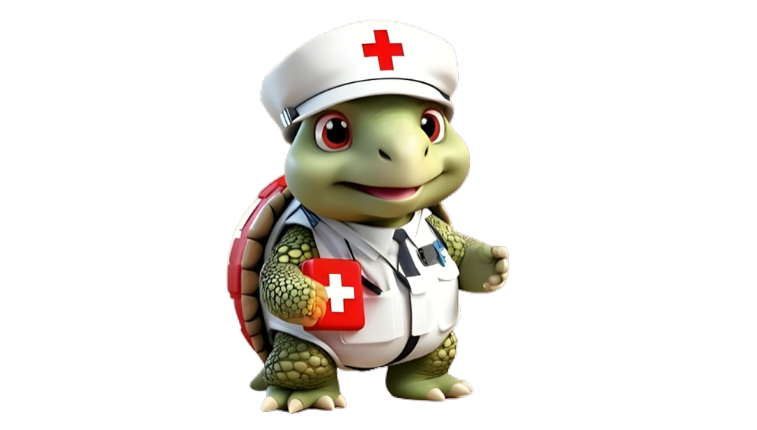 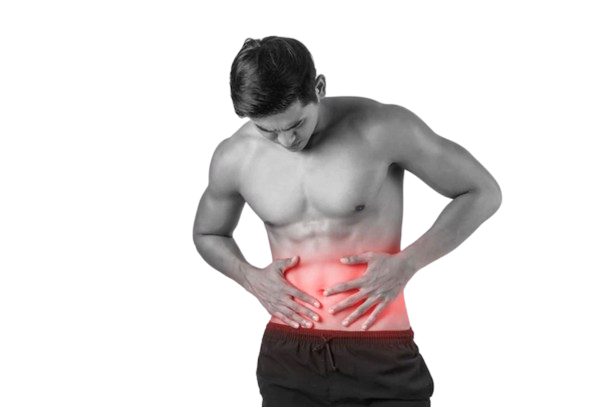 How do you identify someone having abdominal pain?
Pain in the abdomen may be aching, stabbing, burning, twisting, cramping, dull, or gnawing
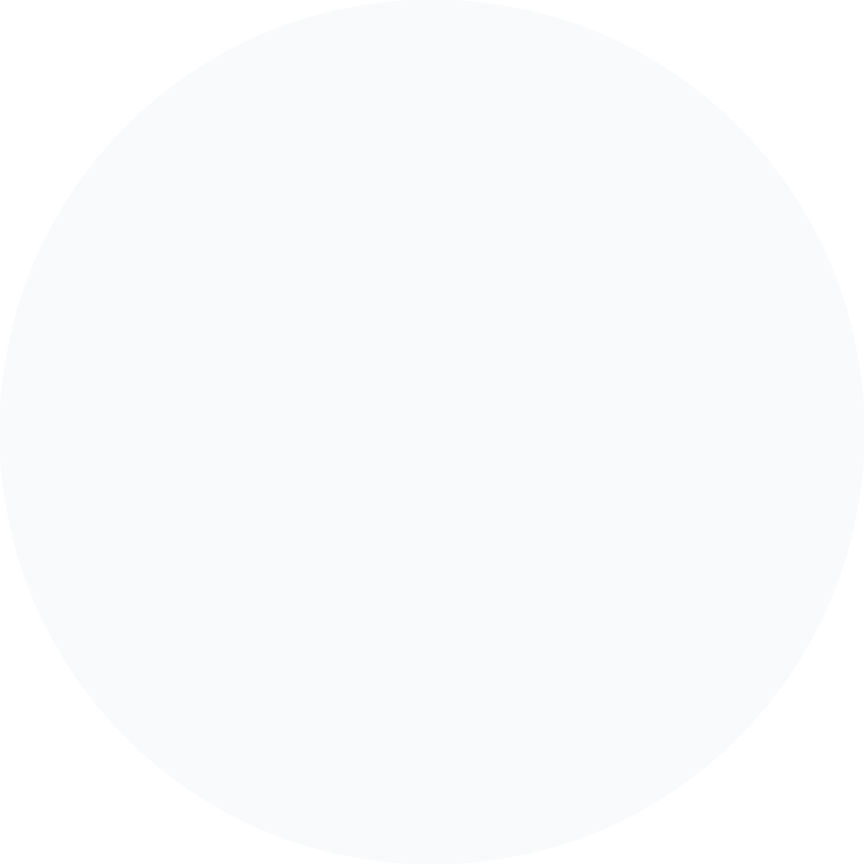 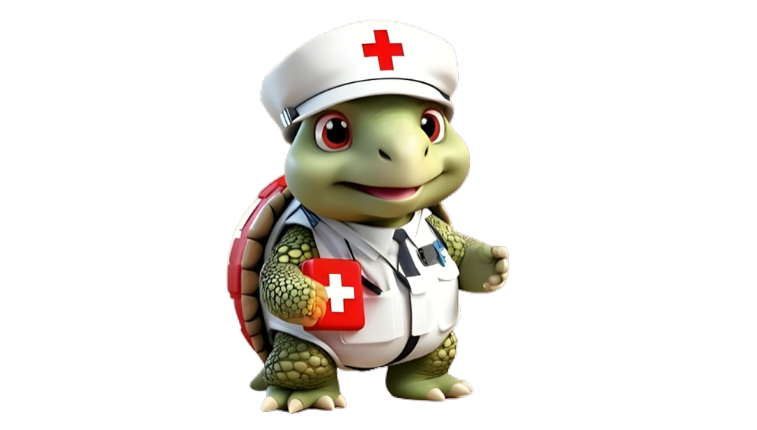 Symptoms and Causes of Abdominal Pain
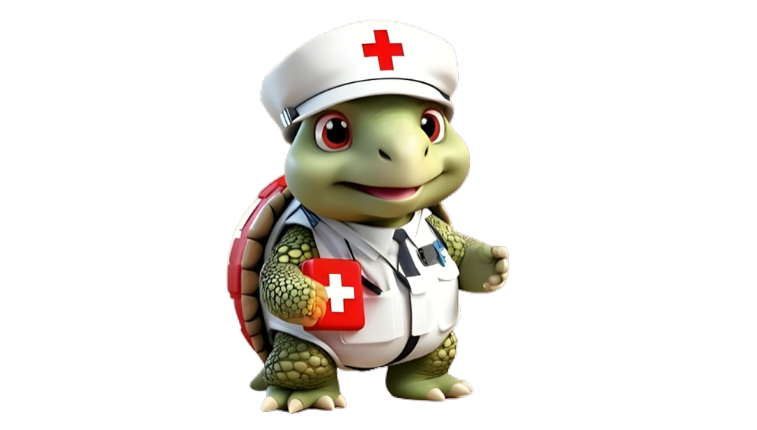 Symptoms:
Pain characteristics: sharp, crampy, dull, or intermittent.
Location: may be localized or radiate.
Associated symptoms: nausea, vomiting, bloating, diarrhea, constipation, fever.
Aggravating factors: specific activities, eating, or movement.
Relieving factors: rest, certain positions, or medications.
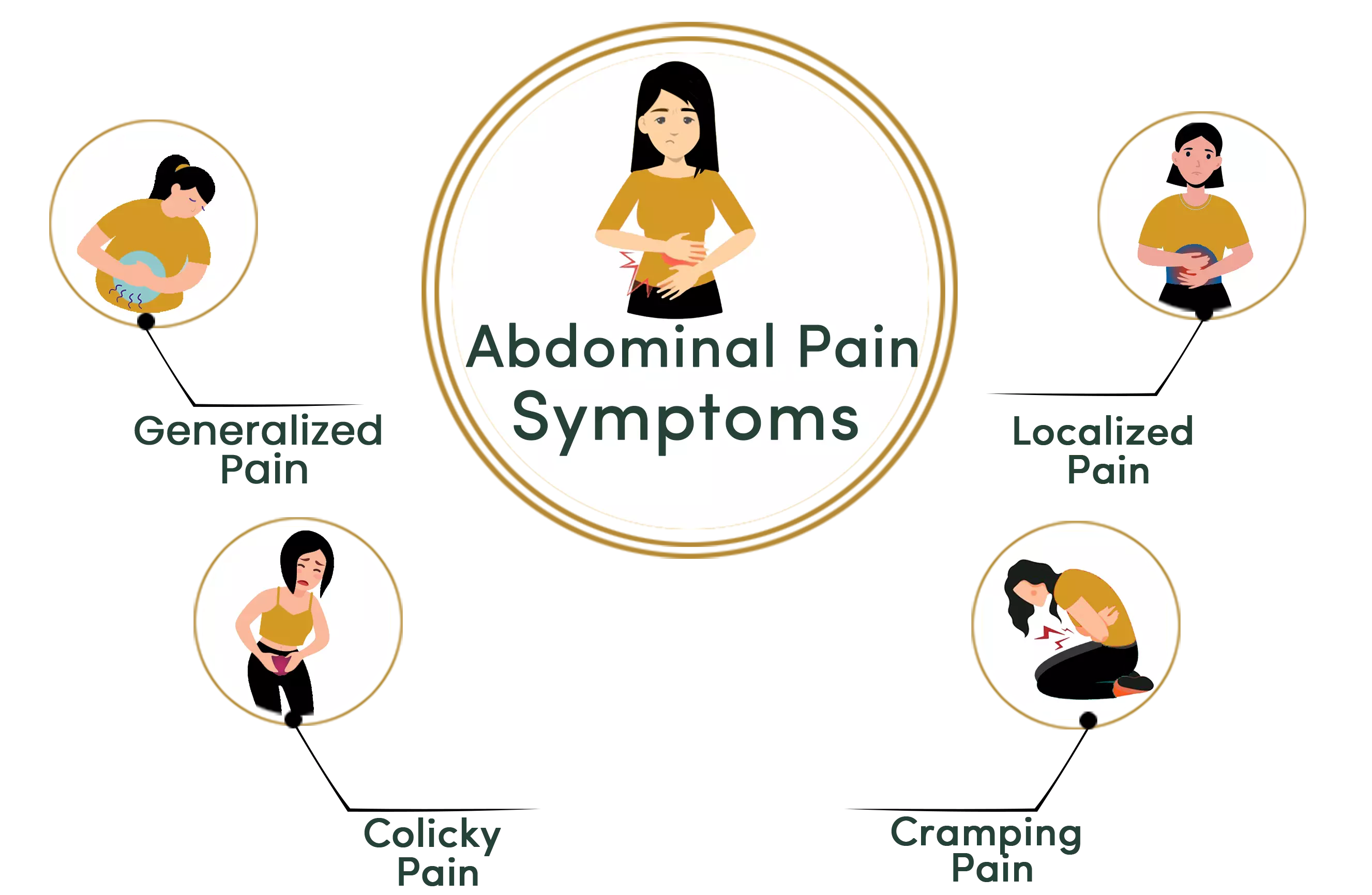 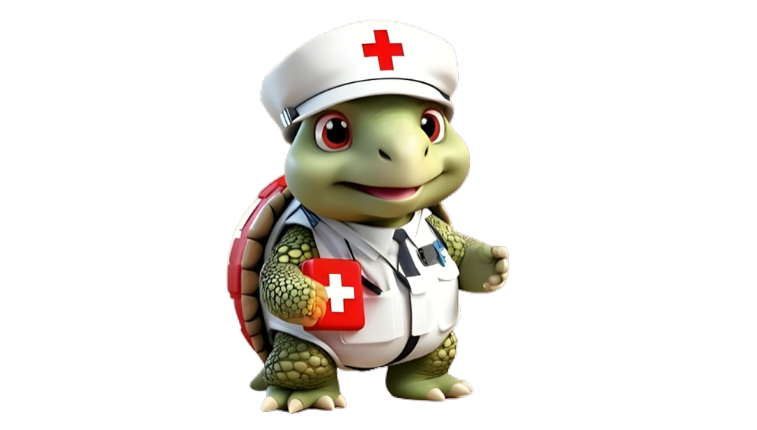 Causes of Abdominal Pain
Digestive issues: indigestion, gas, constipation, diarrhea.
Gastrointestinal conditions: gastritis, gastroenteritis, IBS, IBD, peptic ulcers.
Infections: appendicitis, urinary tract infections, pelvic inflammatory disease.
Organ-related problems: liver or gallbladder issues, kidney stones or infections, pancreatitis.
Gynecological issues: ovarian cysts, endometriosis, menstrual cramps.
Musculoskeletal issues: strained muscles or ligaments in the abdomen.
Referred pain: pain from other body parts felt in the abdomen.
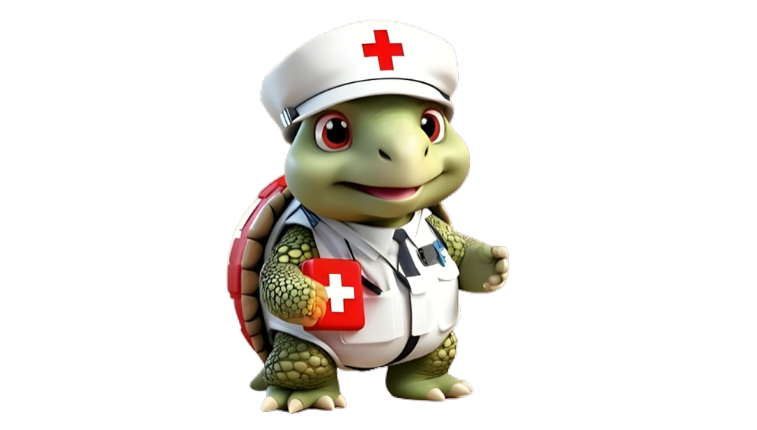 What to do?
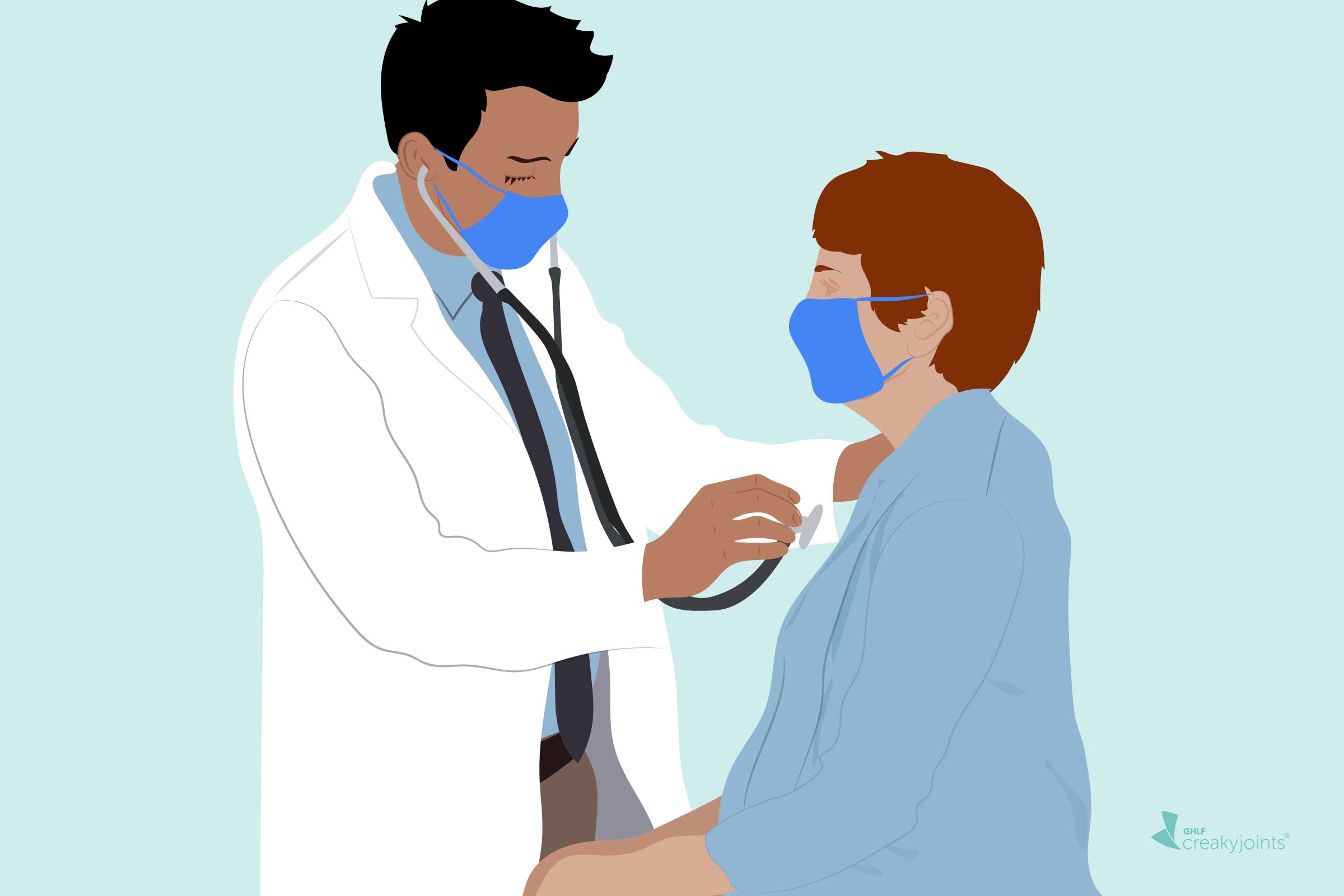 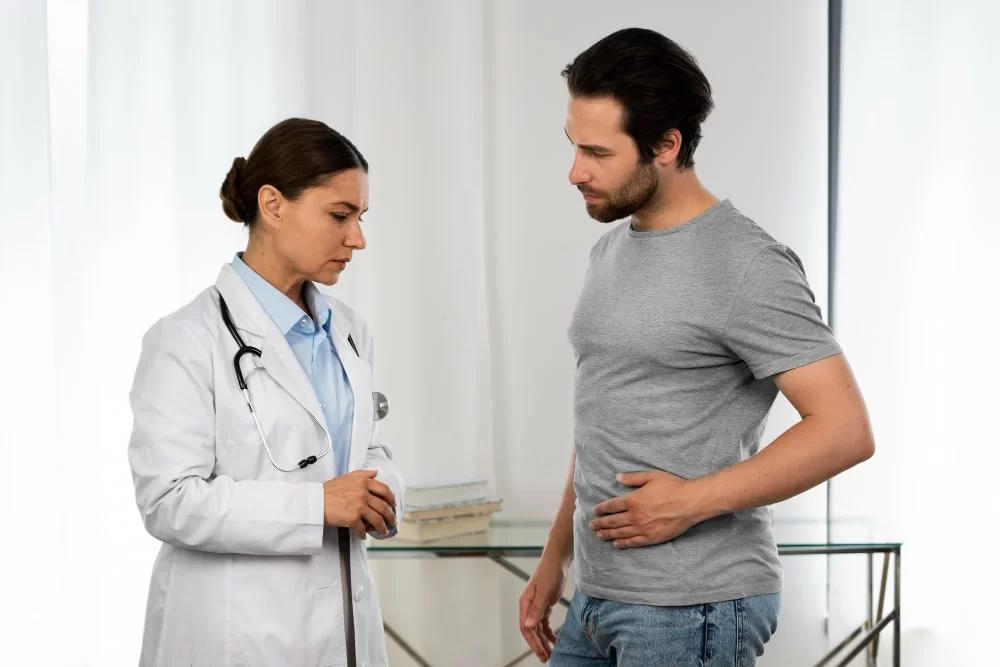 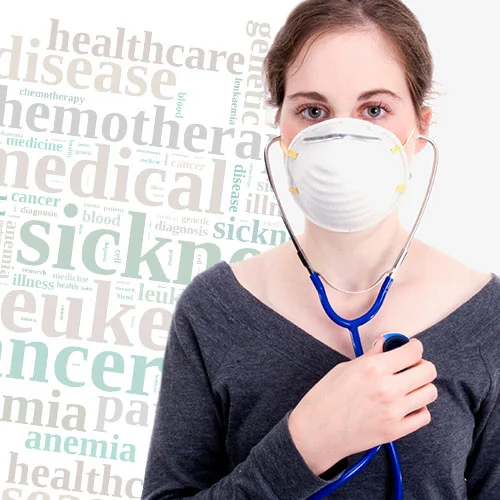 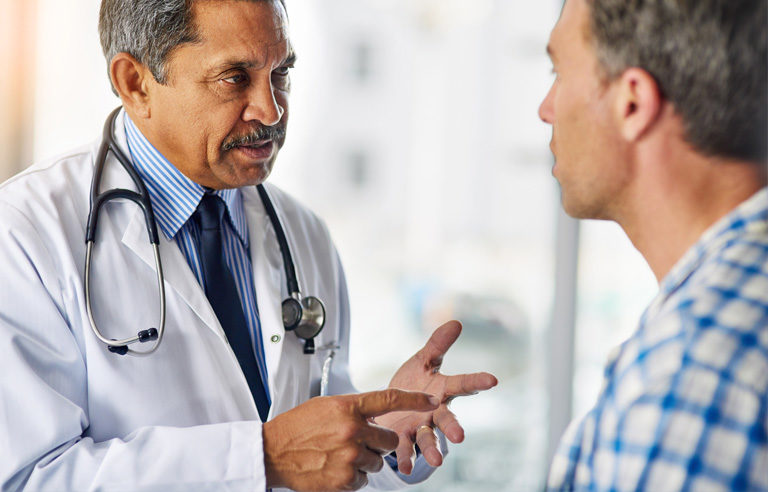 1. Seek Medical Attention
2. Provide Details
3. Avoid Self-Diagnosis
1. Follow Medical Advices
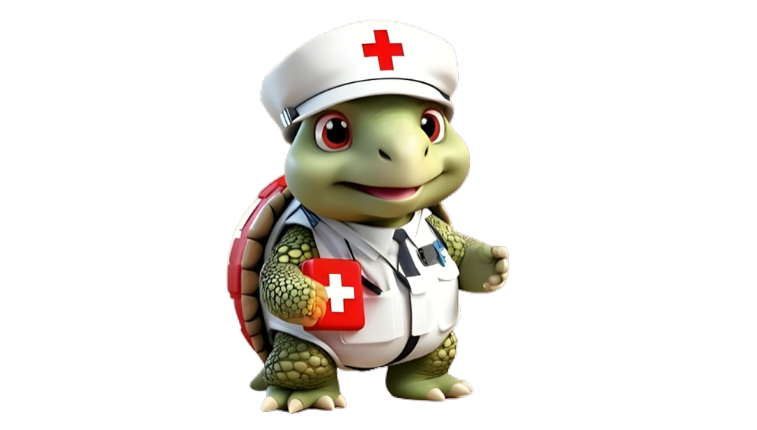 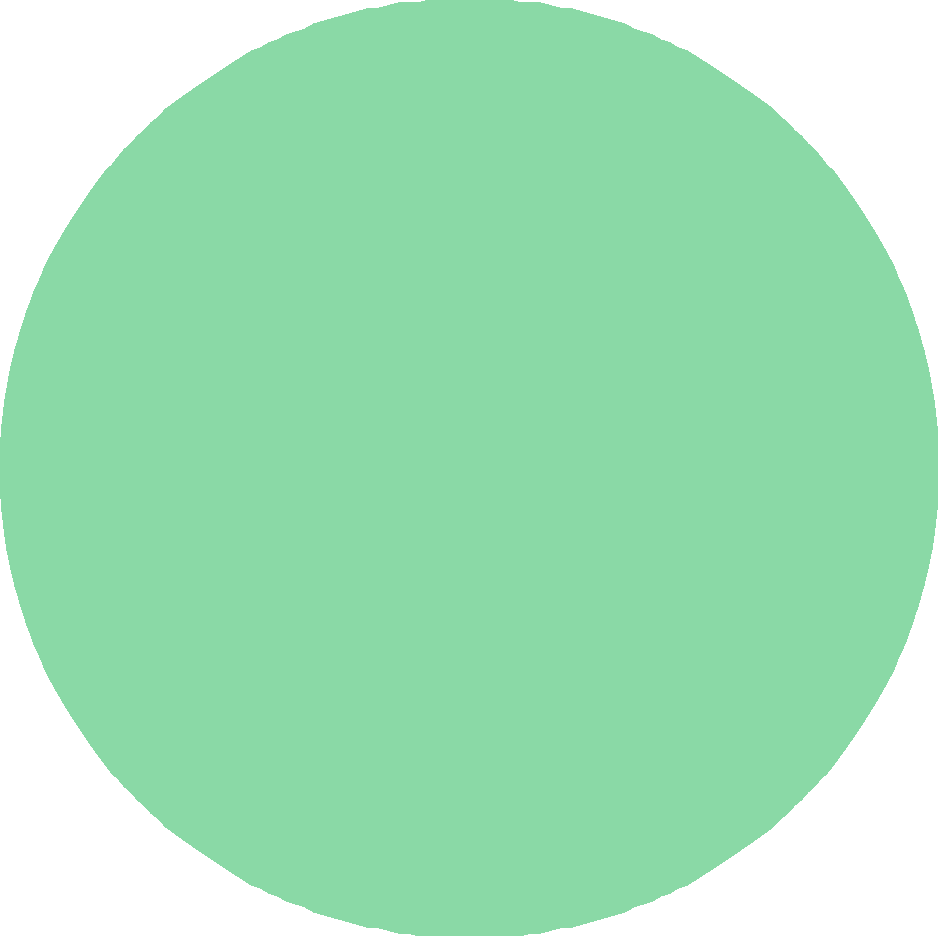 Thank you for your attention, it may make a difference when it matters mostFOR MORE INFORMATION CONTACT +91 9911772407 OR EMAIL AT	INFO@INFINITI8.ORG